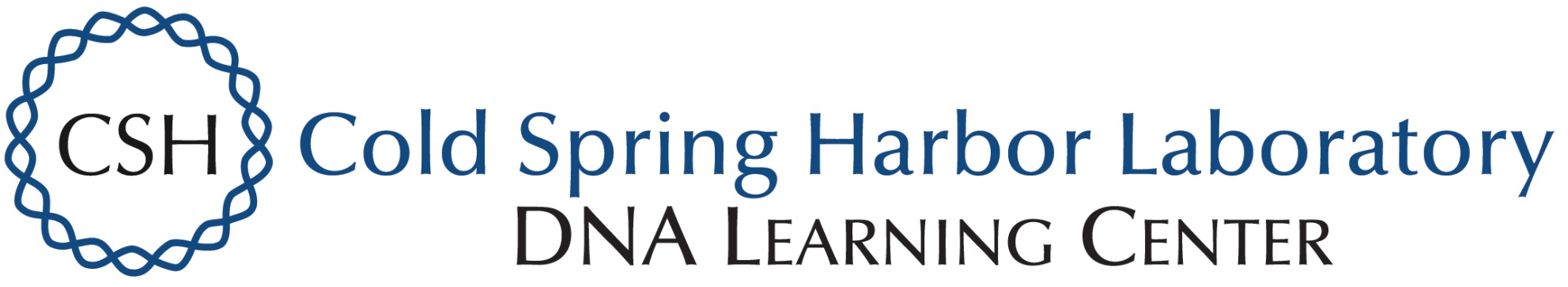 Development of SOD1 mutant molecules as a tool to study protein-protein interactions    
Authors: Kiyan Fawaz1 and Korina Singh2    Mentor: Delfina Larrea3
1Stuyvesant High School, 2Laguardia High School, 3Columbia University
Funded by:
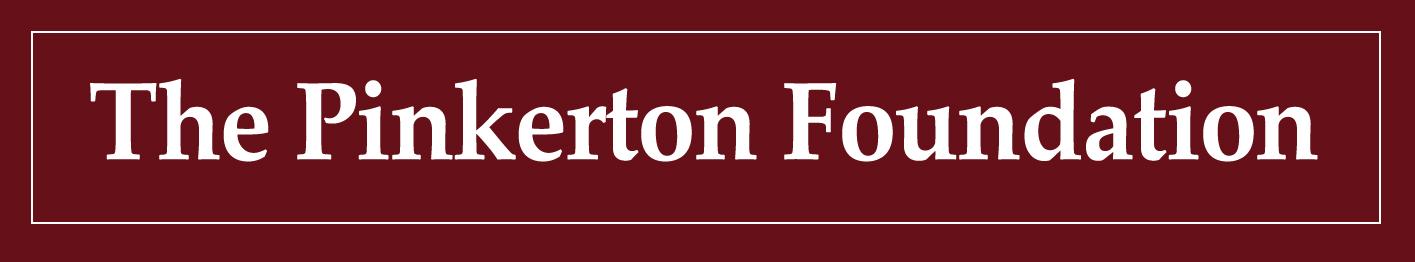 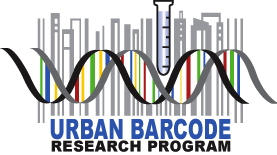 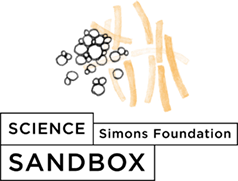 ABSTRACT
RESULTS
METHODS
Mutations in the superoxide dismutase 1 (SOD1) gene alter mitochondrial functionality by affecting interaction with the mitochondrial protein channel, VDAC1. We aimed to characterize the SOD1-VDAC1 interaction by constructing DNA molecules with mutant SOD1, which will allow us to learn how SOD1 regulates VDAC1 activity in vivo. These molecules were constructed using molecular biology techniques including PCR, enzymatic digestion, ligation and DNA purification. Three new DNA molecules have been created carrying  SOD1-WT, SOD1-A4V and SOD1-G98A. This will allow us to better understand how mutations in SOD1 affect the SOD1-VDAC1 interaction and mitochondrial biology.
2. Determining amount of digested Vector and PCR product
1. Confirmation of PCR products
Step 2: Enzymatic digestion
Step  1:  SOD1 Amplification by PCR
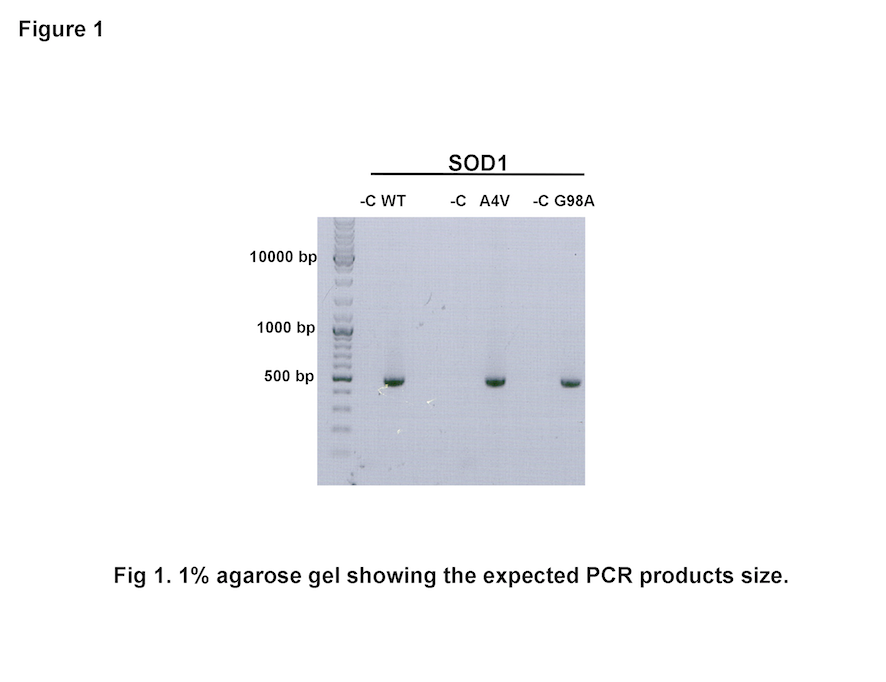 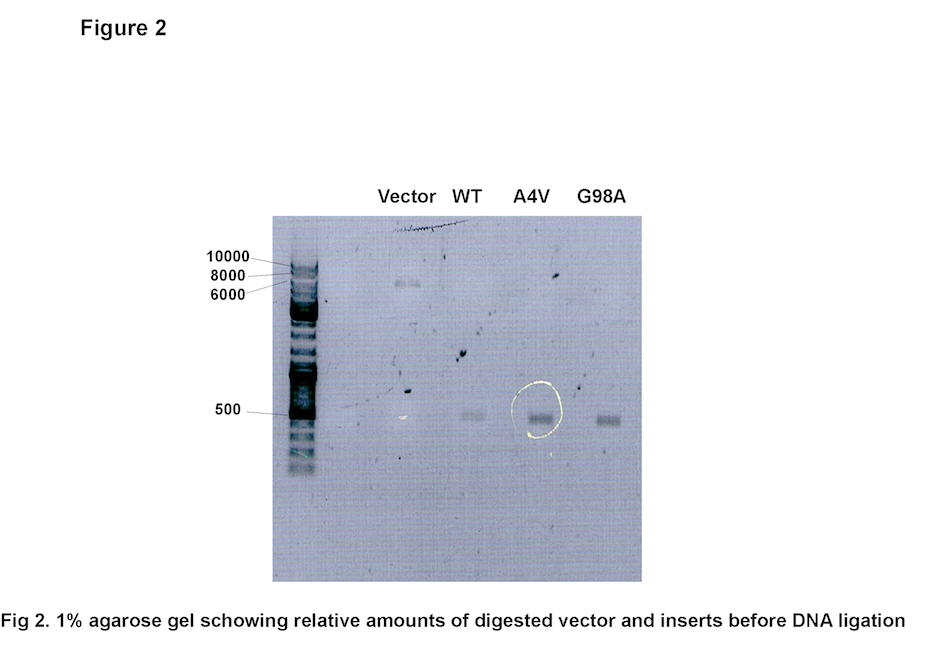 PCR product and Vector
Backbone 
vector 
6000bp
+
EcoRI
PCR insert
EcoRI / BamHI

GAATTC/GGATCC
SOD1
EcoRI/
BamHI
BamHI
EcoRI
BamHI
Following digestion of the PCR product as well as our vector, we ran 5 uL of the digestions on a 1% agarose gel and observed bands corresponding to our vector (~6000 bp) and our PCR products (~500 bp). This gel allowed us to determine how much insert to have in the ligation reaction relative to the amount of vector.
Step  4:  Introduction of DNA into bacteria
Step 3: DNA ligation
We ran a 1% agarose gel of the PCR products and we confirmed that the bands had around 500 base pairs, which is the expected size.
4. Enzymatic digestion of putative clones 
using EcoRI and BamHI
3. Enzymatic digestion of putative clones 
using EcoRI and BamHI
Ampicilin R
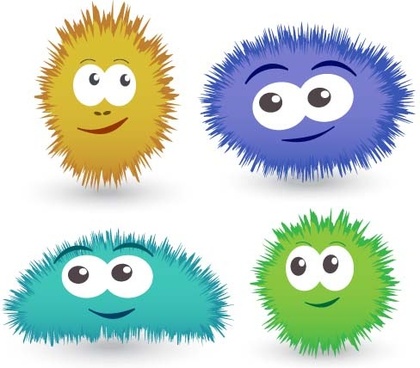 Clon ?
+
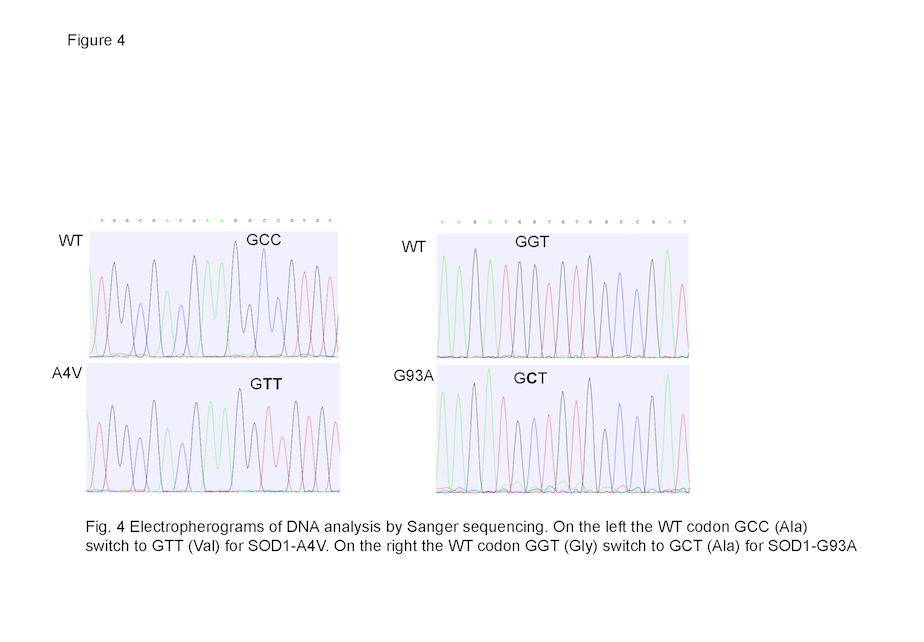 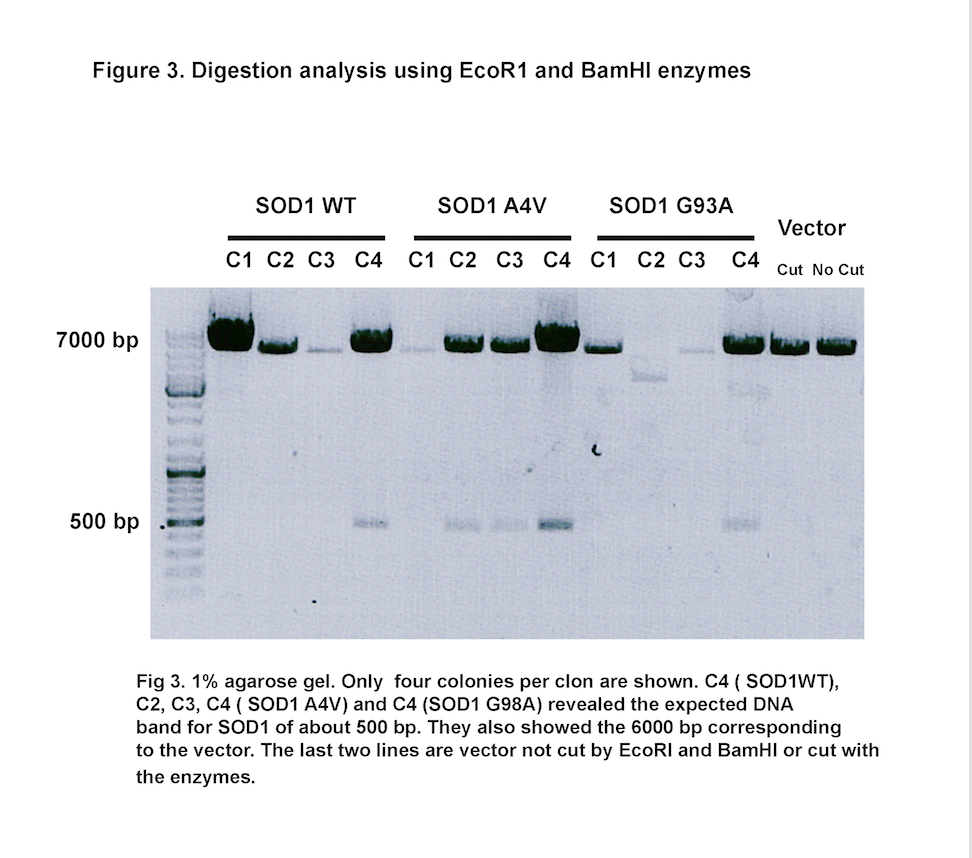 Clon?
Bacteria
Ampicilin R
BamHI
Backbone
 vector
Insert (SOD1)
+
=
DNA Ligase
Step 7:  Final confirmation by DNA sequencing from our positive clones
Step 6: DNA restriction analysis of putative clones
Step  5: Looking for
 ampicillin-resistant bacterial colonies
EcoRI
After the ligation and DNA introduction into bacteria to expand the clones, we picked 10 colonies of each clone from ampicillin plates for minipreps. The purified DNA was confirmed through restriction digestion with EcoRI and BamHI, which produced bands of ~500 bp (insert) and ~6000 bp (backbone). Here we just show 4 colonies per clone. We found that C4 (SOD1WT), C2-C4 (SOD1A4V) and C4 (SOD1 G93A) released the expected insert of about 500 bp.
SOD1 gene
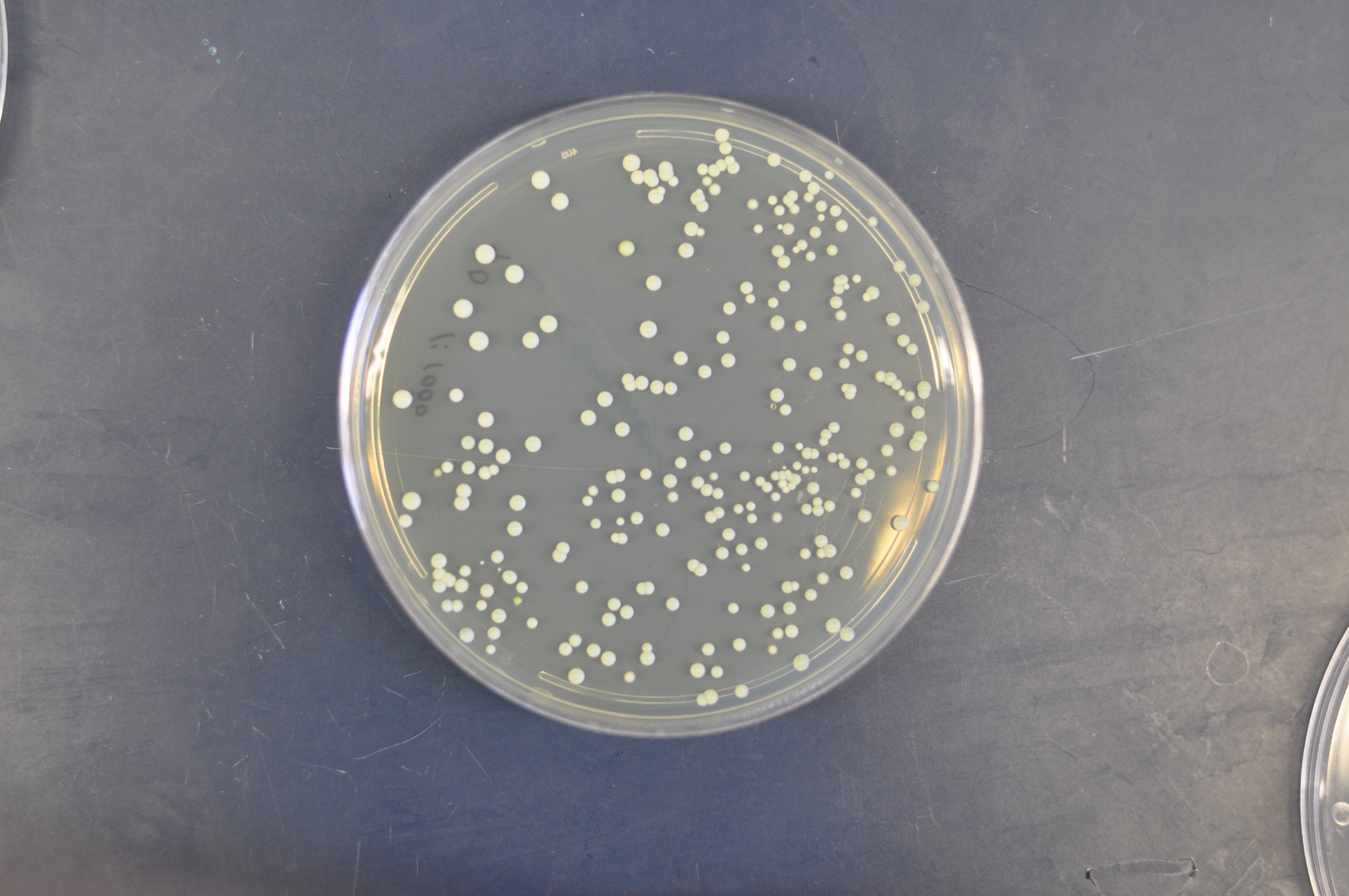 Ampicilin R
Finally, we sequenced our DNA to confirm the presence (or absence for WT) of the expected  mutations. For the A4V mutant, we observed a switch of codon 4 from GCC (Ala) to GTT (Val). For the G93A mutant, we observed a switch of codon 93 from GGT (Gly) to GCT (Ala).
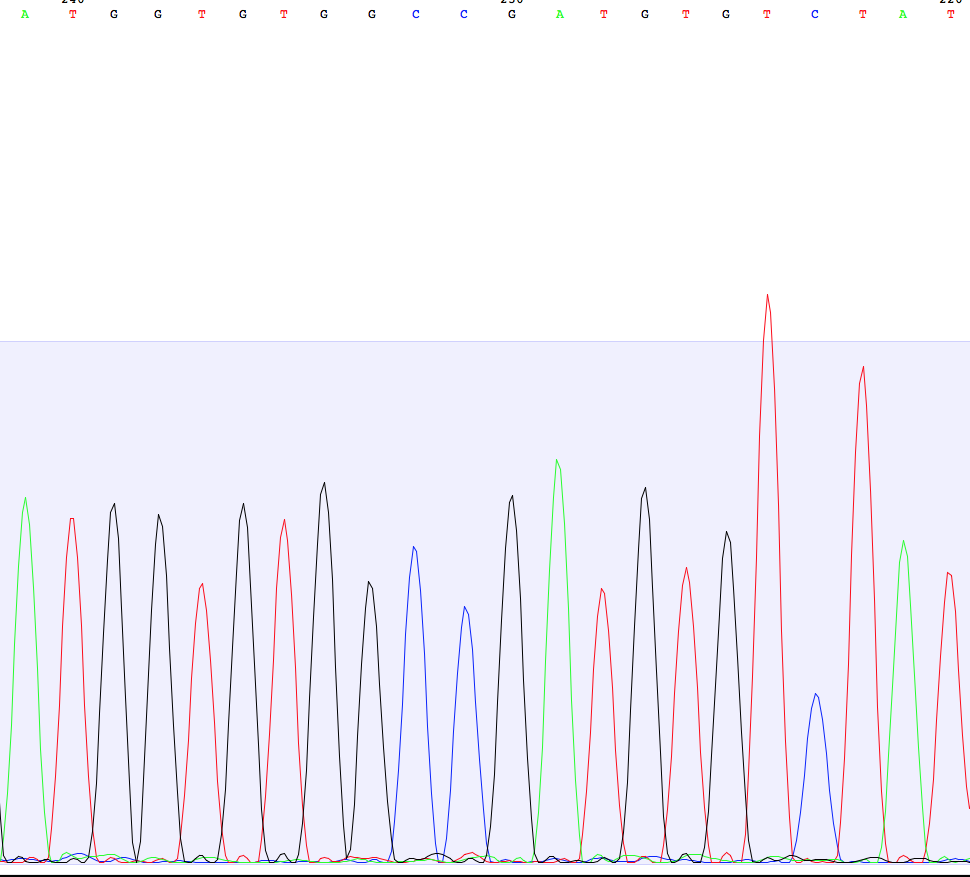 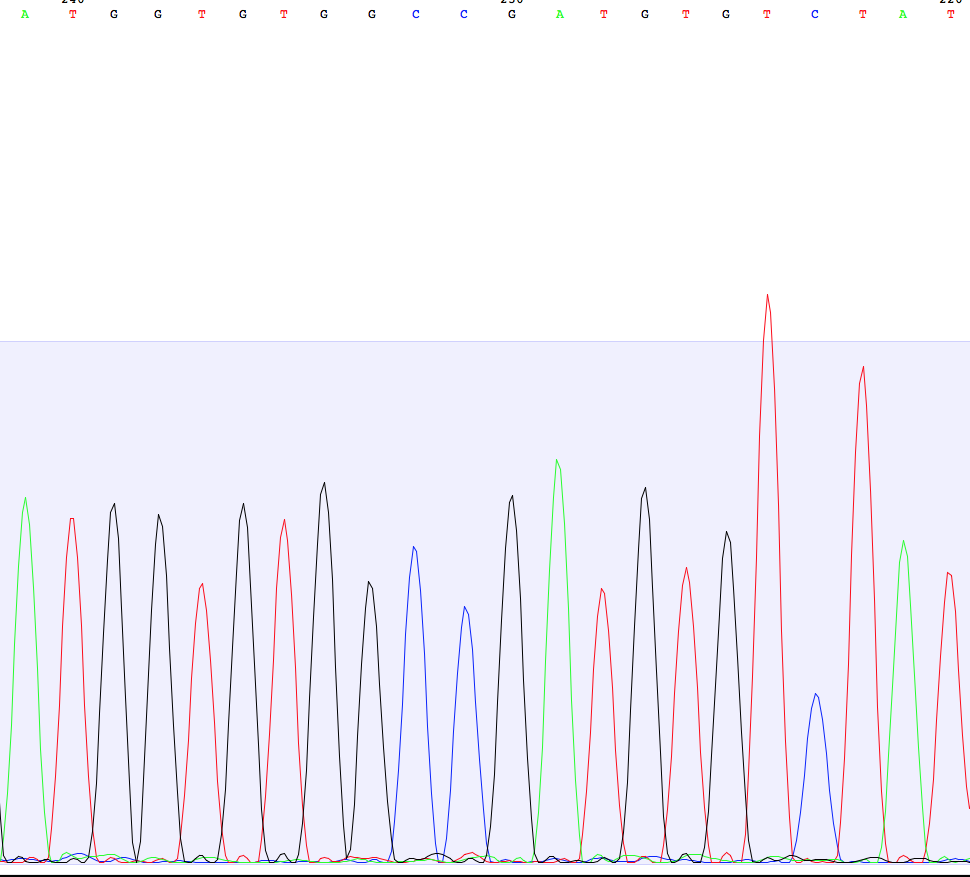 INTRODUCTION
5. Alignment of the sequencing results against SOD1 WT
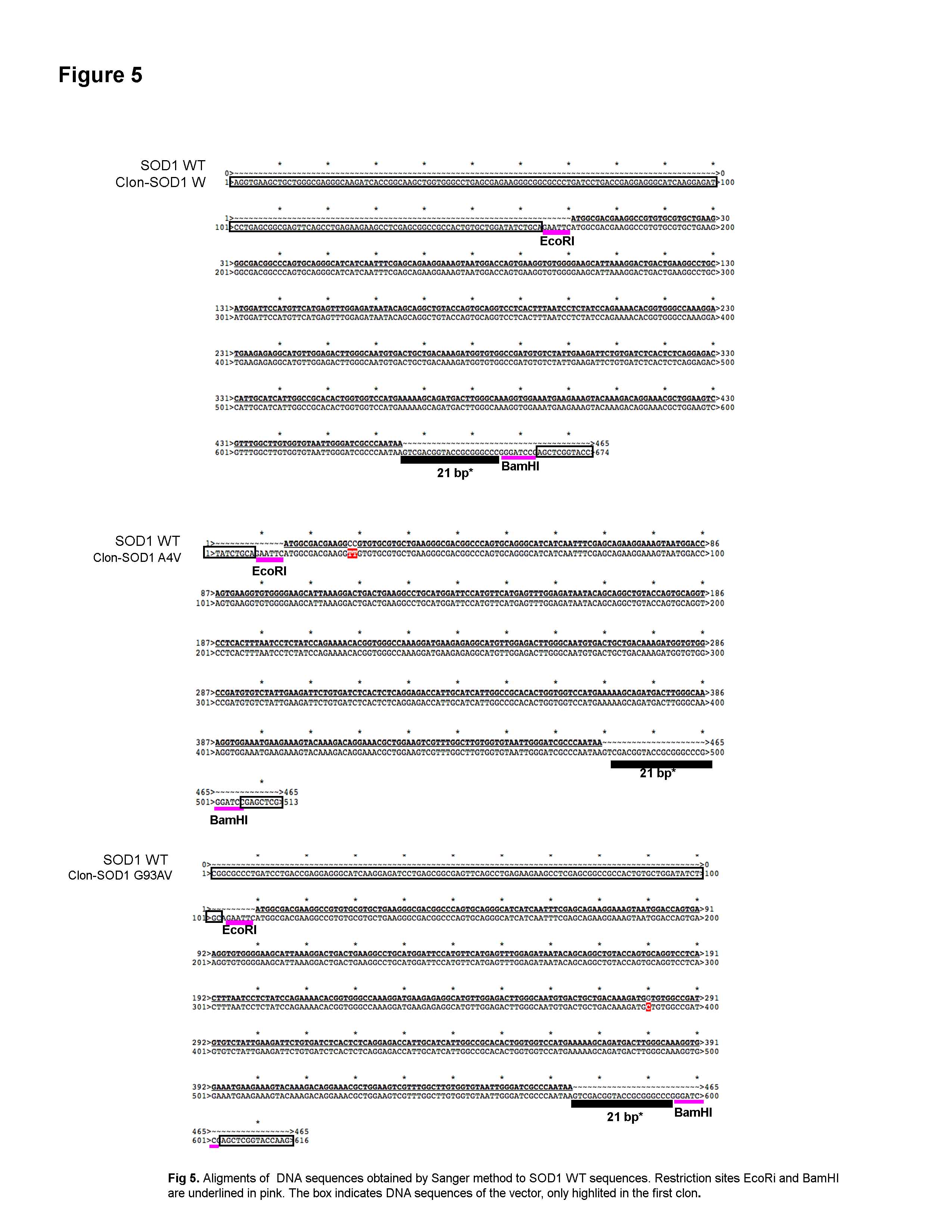 Insert (SOD1)
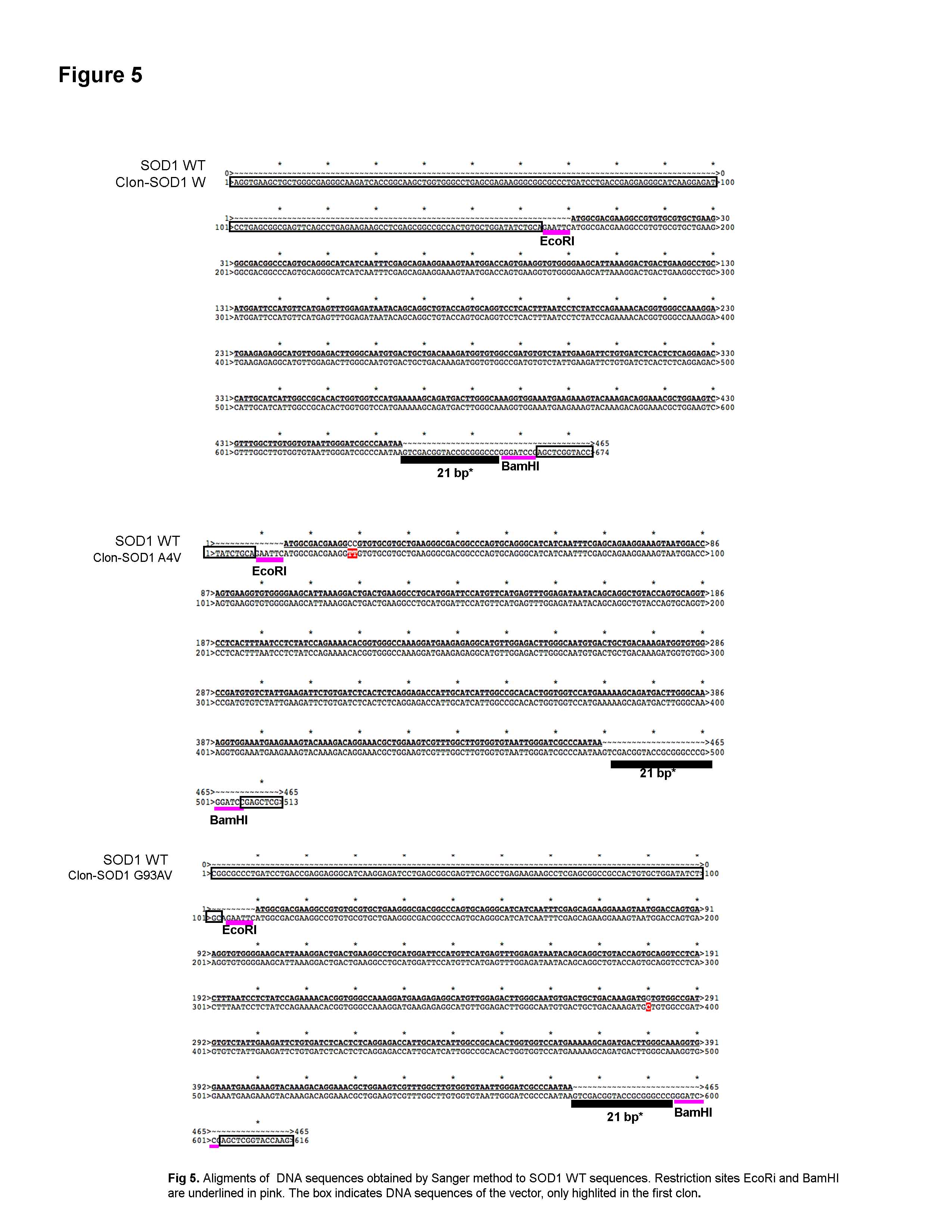 Amyotrophic Lateral Sclerosis (ALS) is a fatal neuromuscular disease with a cause that is still unknown. No specific diagnostic tests have been developed yet. ALS is characterized by degeneration of motor neurons, resulting in denervation of muscles (1). It is known that mutations in SOD1 cause ALS (2). One of the most recognized phenotypes in the disease is mitochondrial dysfunction, among others. Because it is known that SOD1 localizes to mitochondria, and mutations in SOD1 affect mitochondrial function, over the past decade scientists have investigated the link between mutations in SOD1 and mitochondrial failure (3). It seems that mutant SOD1 impairs VDAC channel activity. The overall question is: How do mutations in SOD1 affect interactions with VDAC1? Is it possible that other proteins also interact with VDAC1 and SOD1? To answer this question, we need to construct these new SOD1 molecules in the proper genetic background.
Polymerase Chain Reaction (PCR): SOD1-WT, SOD1-G93A and SOD1-A4V were amplified using plasmids that already carried these molecules. We designed specific primers in which we introduced EcoRI and BamHI restriction sites (RS). These RS allowed us to clone the PCR products into the Myc-BioID2-MCS vector.
DNA ligation: PCR products and the vector were double-digested using EcoRI and BamHI and purified from a 1% agarose gel. We ligated the digested PCR product and the vector by adding 10x more insert than vector in the presence of DNA ligase at 16°C and letting the reaction run overnight. Ligations were introduced into bacteria in order to expand our new clones.
Clone selection: Bacteria were plated onto agar plates with ampicillin O/N. Isolated colonies were grown in liquid media. We extracted DNA from frozen pellets using a Qiagen miniprep kit and confirmed our molecules through restriction digestion with EcoRI and BamHI. The molecules that released the ~500-bp insert were chosen for further analysis.
Sanger sequencing: We extracted DNA from 10 colonies per clone and sent it to Genewiz for Sanger sequencing. We sequenced using the BGH-rev primer and aligned the sequencing result with the expected sequences using ApE .
SOD1 A4V
SOD1 G93A
We also confirmed the presence of the EcoRI and BamHI restriction sites used for cloning through alignment of the sequencing results with the expected sequence of SODWT.  Restriction sites are marked in pink. Interestingly, we observed that 21 bp (*)  were inserted between the stop codon (TAA) at the C-terminus of our gene and the BamHI restriction site for all clones.
DISCUSSION
We successfully subcloned WT and A4V- and G93A-mutant hSOD1 into the Myc-BioID2-MCS vector. These plasmids will allow us to determine whether the pathogenicity of these known mutations in ALS is related to the binding of SOD1 to VDAC1. It is important to note that, of 10 bacterial colonies grown to produce each of these clones, not all colonies were positive for our clones. By sequencing for WT SOD1, only one was positive; for A4V, two were positive and a third one was positive with an extra mutation and for G93A, three were positive. It was also interesting to observe the insertion of a 21-bp tail between the SOD1 stop codon and the BamHI restriction site. We believe that this tail was inserted because the template from which the SOD1 genes were PCR-amplified also contained a BamHI restriction site ~21 bp downstream of the SOD1 gene. Thus, perhaps our 3’ reverse primer bound at this restriction site rather than at the C-terminus of our gene. The next steps in this project will be to introduce these plasmids into mammalian cells and characterize the SOD1-VDAC1 protein-protein interactions through immunoprecipitation and confocal imaging.
REFERENCES
1-Ajroud-Driss, S. & Siddique, T. Sporadic and hereditary amyotrophic lateral sclerosis (ALS). Biochim Biophys Acta1852, 679-684, doi:10.1016/j.bbadis.2014.08.010 (2015).
2- Leblond, C.S., et al., Dissection of genetic factors associated with ALS. 
3- Okado-Matsumoto A & Fridovich. Subcellular distribution of superoxide dismutases (SOD) in rat liver: Cu,Zn-SOD in mitochondria. J     Biol Chem. 2001 Oct 19;276(42):38388-93. Epub 2001 Aug 15.
Acknowledgments: We would like to thank Rishi Agrawal and Kirstin Tamucci for their helpful comments in preparing this poster and project summary.